Supporting x86-64 Address Translation for 100s of GPU Lanes
Jason Power, Mark D. Hill, David A. Wood
Based on HPCA 20 paper
2/19/2014
UW-Madison Computer Sciences
Summary
CPUs & GPUs: physically integrated, logically separate
Near Future: Cache coherence, Shared virtual address space

Proof-of-concept GPU MMU design
Per-CU TLBs, highly-threaded PTW, page walk cache
Full x86-64 support
Modest performance decrease (2% vs. ideal MMU)

Design alternatives not chosen
2/19/2014
2
UW-Madison Computer Sciences
[Speaker Notes: Say memory management unit]
Motivation
Closer physical integration of GPGPUs

Programming model still decoupled
Separate address spaces
Unified virtual address (NVIDIA) simplifies code
Want: Shared virtual address space (HSA hUMA)
2/19/2014
3
UW-Madison Computer Sciences
Tree Index
Hash-table Index
CPU address space
2/19/2014
4
UW-Madison Computer Sciences
[Speaker Notes: Tree index: something like barnes-hut]
Separate Address Space
CPU address space
Transform to new pointers
Transform to new pointers
Simply copy data
GPU address space
2/19/2014
5
UW-Madison Computer Sciences
Unified Virtual Addressing
CPU address space
1-to-1 addresses
GPU address space
2/19/2014
6
UW-Madison Computer Sciences
Unified Virtual Addressing
void main() {
	int *h_in, *h_out;

	h_in = cudaHostMalloc(sizeof(int)*1024); // allocate input array on host
	h_in = ... // Initial host array
	
	h_out = cudaHostMalloc(sizeof(int)*1024); // allocate output array on host

	Kernel<<<1,1024>>>(h_in, h_out); 

	... h_out // continue host computation with result

	cudaHostFree(h_in); // Free memory on host
	cudaHostFree(h_out);
}
2/19/2014
7
UW-Madison Computer Sciences
Shared Virtual Address Space
CPU address space
1-to-1 addresses
GPU address space
2/19/2014
8
UW-Madison Computer Sciences
Shared Virtual Address Space
No caveats

Programs “just work”

Same as multicore model
2/19/2014
9
UW-Madison Computer Sciences
Shared Virtual Address Space
Simplifies code
Enables rich pointer-based datastructures
Trees, linked lists, etc.
Enables composablity

Need: MMU (memory management unit) for the GPU 
Low overhead
Support for CPU page tables (x86-64)
4 KB pages
Page faults, TLB flushes, TLB shootdown, etc
2/19/2014
10
UW-Madison Computer Sciences
[Speaker Notes: 6:16]
Outline
Motivation

Data-driven GPU MMU design
D1: Post-coalescer MMU
D2: +Highly-threaded page table walker
D3: +Shared page walk cache

Alternative designs 

Conclusions
2/19/2014
11
UW-Madison Computer Sciences
System Overview
2/19/2014
12
UW-Madison Computer Sciences
GPU Overview
2/19/2014
13
UW-Madison Computer Sciences
[Speaker Notes: Say number of lanes
Explain coalescer]
Methodology
Target System
Heterogeneous CPU-GPU system
16 CUs, 32 lanes each
Linux OS 2.6.22.9

Simulation
gem5-gpu – full system mode (gem5-gpu.cs.wisc.edu)

Ideal MMU
Infinite caches
Minimal latency
2/19/2014
14
UW-Madison Computer Sciences
Workloads
Rodinia benchmarks




Database sort
10 byte keys, 90 byte payload
backprop
bfs: Breadth-first search
gaussian
hotspot
lud: LU-decomposition
nn: nearest-neighbor
nw: Needleman-Wunsch
pathfinder
srad: anisotropic diffusion
2/19/2014
15
UW-Madison Computer Sciences
GPU MMU Design 0
2/19/2014
16
UW-Madison Computer Sciences
[Speaker Notes: Say something about “too much state”]
GPU MMU Design 1
Per-CU MMUs: 
Reducing the translation request rate
2/19/2014
17
UW-Madison Computer Sciences
Lane
Lane
Lane
Lane
Lane
Lane
Lane
Lane
Lane
Lane
Lane
Lane
Lane
Lane
Lane
Lane
2/19/2014
18
UW-Madison Computer Sciences
[Speaker Notes: Somehow say 1 compute unit]
Lane
Lane
Lane
Lane
Lane
Lane
Lane
Lane
Lane
Lane
Lane
Lane
Lane
Lane
Lane
Lane
1x
Scratchpad Memory
0.45x
2/19/2014
19
UW-Madison Computer Sciences
Lane
Lane
Lane
Lane
Lane
Lane
Lane
Lane
Lane
Lane
Lane
Lane
Lane
Lane
Lane
Lane
1x
Scratchpad Memory
Coalescer
0.45x
0.06x
2/19/2014
20
UW-Madison Computer Sciences
Reducing translation request rate
Breakdown of memory operations
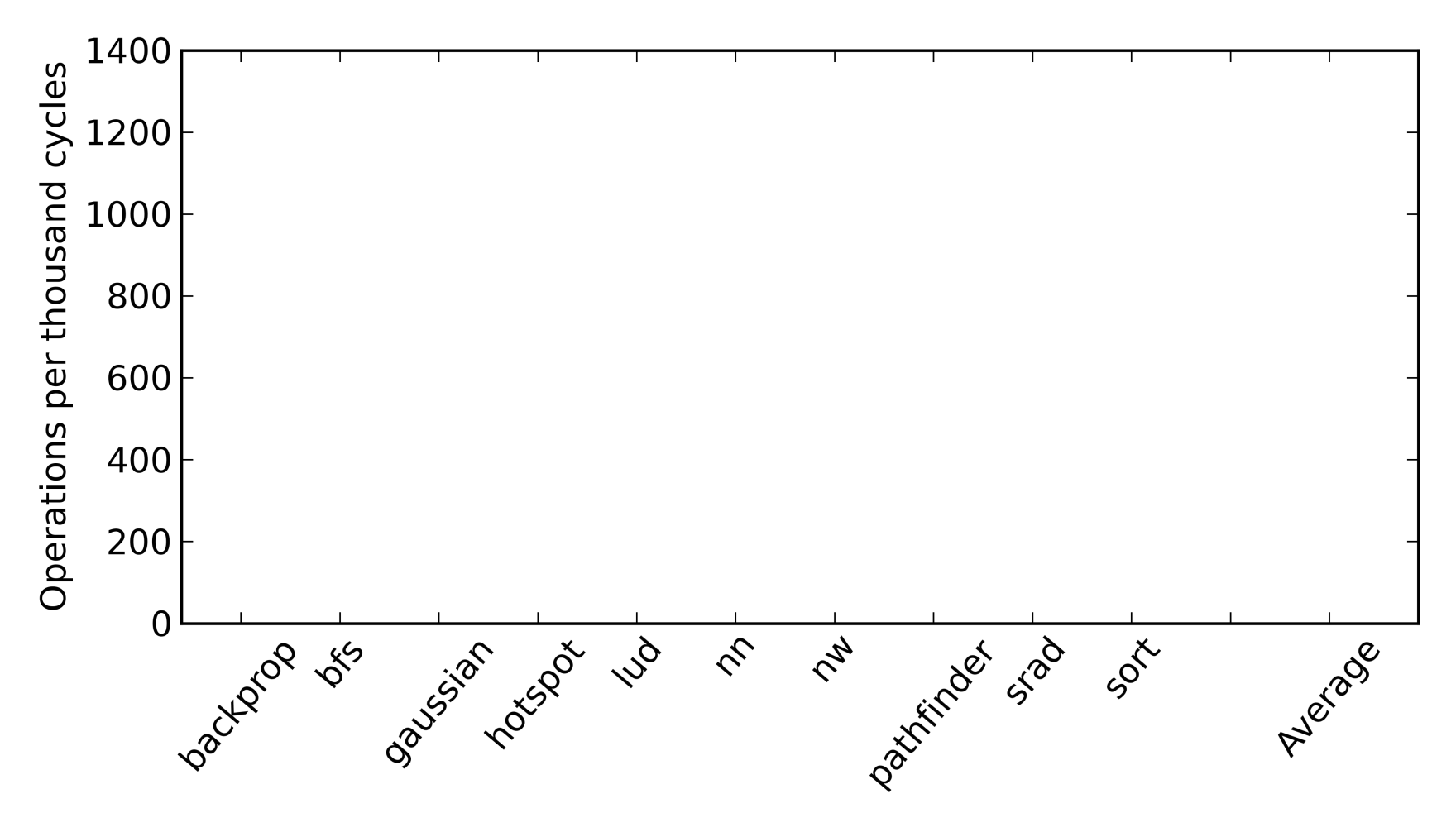 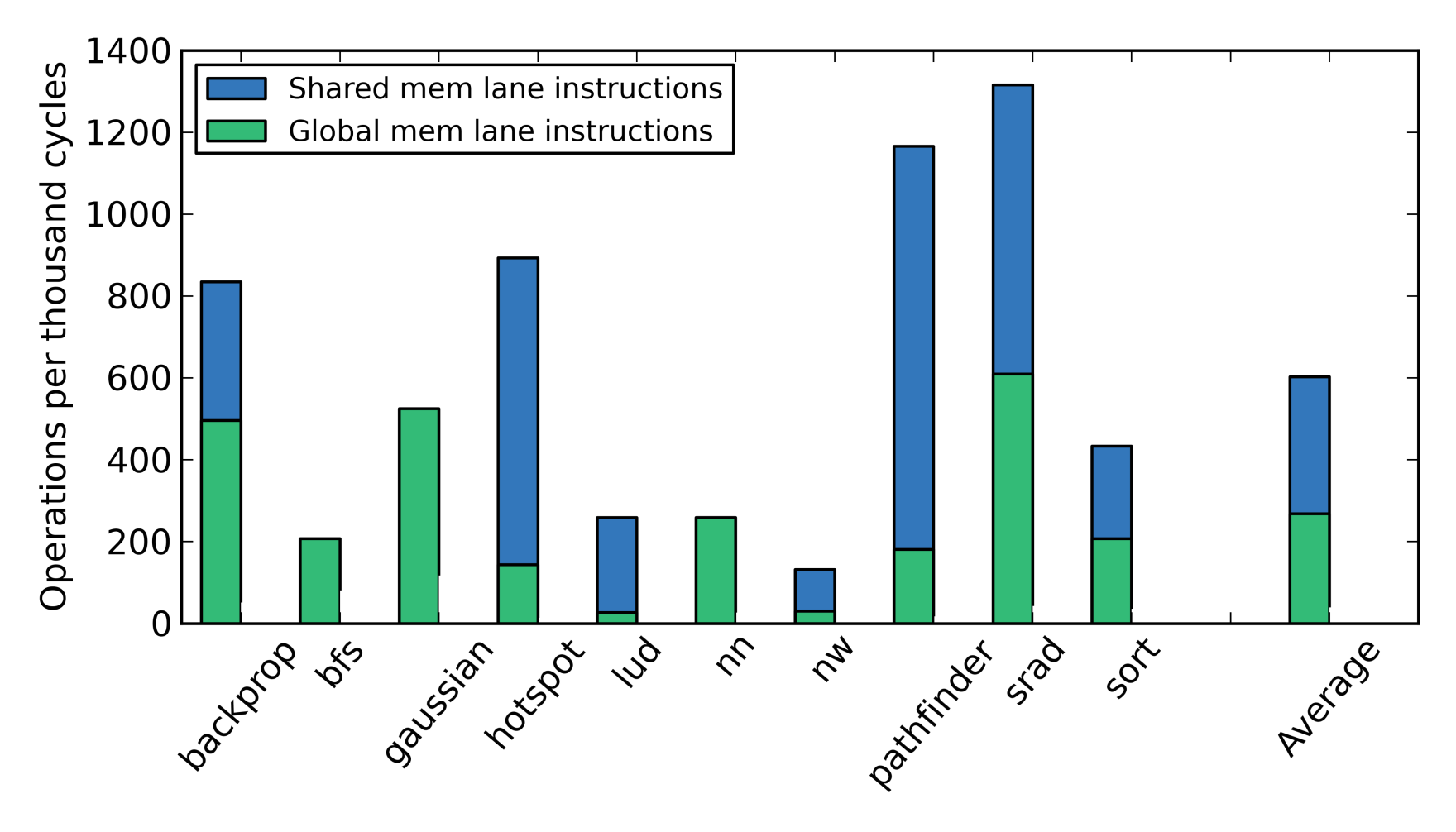 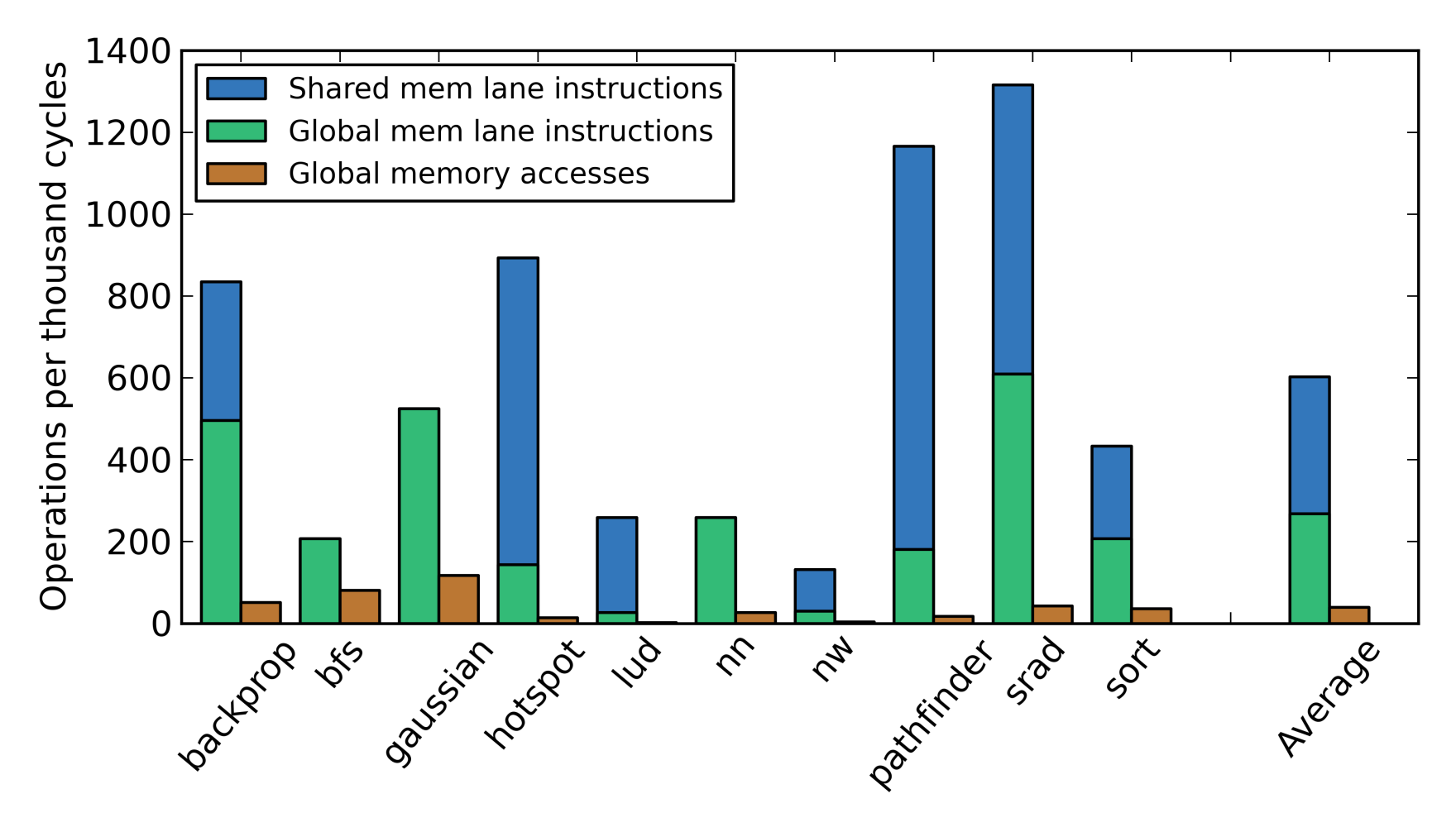 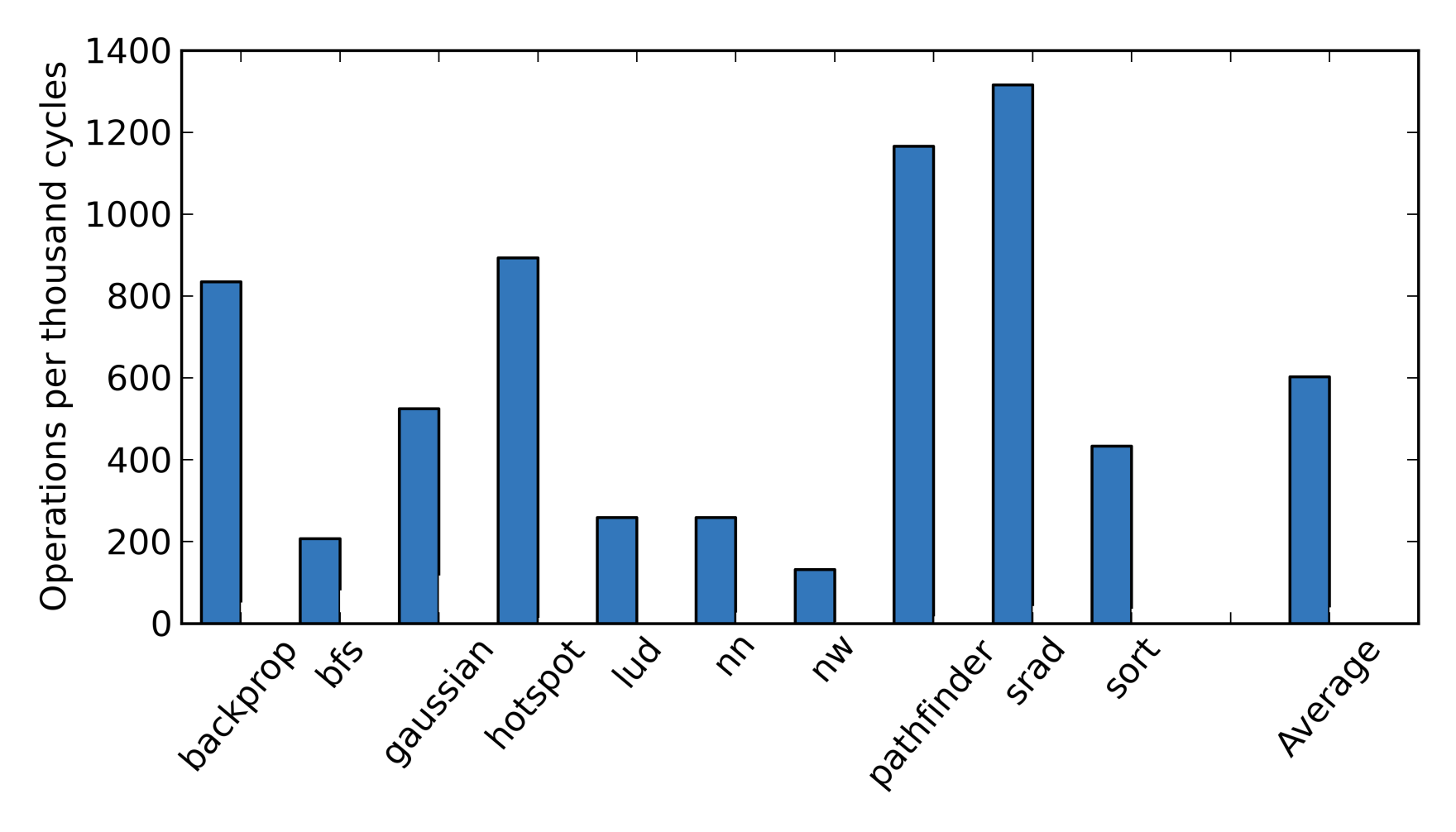 Shared memory and coalescer effectively filter global memory accesses
Average 39 TLB accesses per 1000 cycles for 32 lane CU
2/19/2014
21
UW-Madison Computer Sciences
GPU MMU Design 1
2/19/2014
22
UW-Madison Computer Sciences
Performance
2/19/2014
23
UW-Madison Computer Sciences
GPU MMU Design 2
Highly-threaded page table walker:
Increasing TLB miss bandwidth
2/19/2014
24
UW-Madison Computer Sciences
Lane
Lane
Lane
Lane
Lane
Lane
Lane
Lane
Lane
Lane
Lane
Lane
Lane
Lane
Lane
Lane
Scratchpad Memory
Coalescer
Outstanding TLB Misses
2/19/2014
25
UW-Madison Computer Sciences
Multiple Outstanding Page Walks
Concurrent page walks per CU when non-zero (log scale)
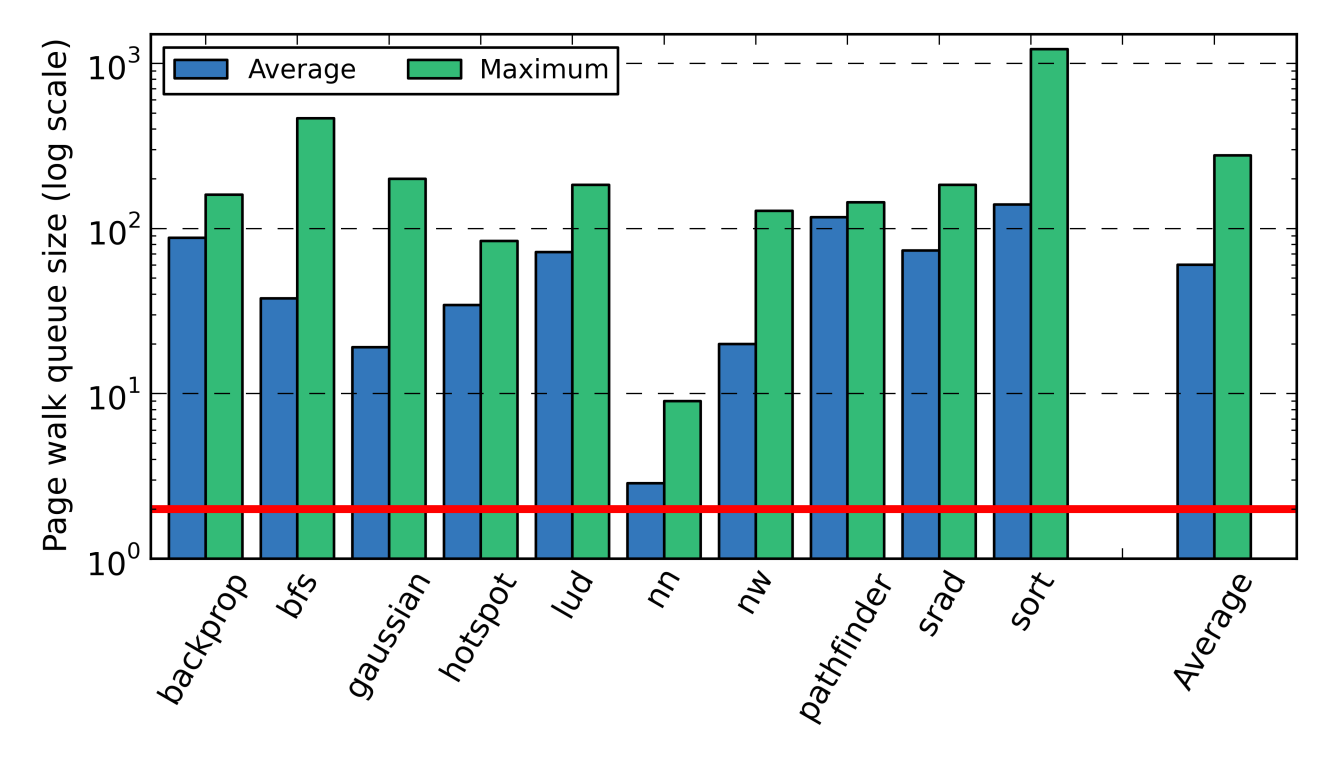 2
Many workloads are bursty
Miss latency skyrockets due to queuing delays if blocking page walker
2/19/2014
26
UW-Madison Computer Sciences
GPU MMU Design 2
2/19/2014
27
UW-Madison Computer Sciences
[Speaker Notes: Add a slide about how that works?]
Highly-threaded PTW
2/19/2014
28
UW-Madison Computer Sciences
Performance
2/19/2014
29
UW-Madison Computer Sciences
GPU MMU Design 3
Page walk cache:
Overcoming high TLB miss rate
2/19/2014
30
UW-Madison Computer Sciences
High L1 TLB Miss Rate
Per-access Rate with 128 entry L1 TLB
Average miss rate: 29%!
2/19/2014
31
UW-Madison Computer Sciences
[Speaker Notes: Title for per reference add 128 entry]
High TLB Miss Rate
Requests from coalescer spread out
Multiple warps issuing unique streams
Mostly 64 and 128 byte requests

Often streaming access patterns
Each entry not reused many times
Many demand misses
2/19/2014
32
UW-Madison Computer Sciences
GPU MMU Design 3
Shared by
16 CUs
2/19/2014
33
UW-Madison Computer Sciences
Performance
Average: Less than 2% slowdown
Worst case: 12% slowdown
2/19/2014
34
UW-Madison Computer Sciences
Correctness Issues
Page faults
Stall GPU as if TLB miss
Raise interrupt on CPU core
Allow OS to handle in normal way
One change to CPU microcode, no OS changes

TLB flush and shootdown
Leverage CPU core, again
Flush GPU TLBs whenever CPU core TLB is flushed
2/19/2014
35
UW-Madison Computer Sciences
[Speaker Notes: Define major/minor page faults]
Page-fault Overview
Write faulting address to CR2
Interrupt CPU
OS handles page fault
iret instruction executed
GPU notified of completed page fault
2/19/2014
36
UW-Madison Computer Sciences
Page faults
Minor Page faults handled correctly by Linux 2.6.22.9
5000 cycles = 3.5 µsec: too fast for GPU context switch
2/19/2014
37
UW-Madison Computer Sciences
Summary
D3: proof of concept 
Non-exotic design
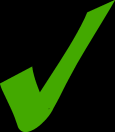 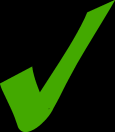 Correct execution
Low overhead
Fully compatible
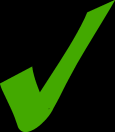 2/19/2014
38
UW-Madison Computer Sciences
Outline
Motivation

Data-driven GPU MMU design

Alternative designs 
Shared L2 TLB
TLB prefetcher
Large pages

Conclusions
2/19/2014
39
UW-Madison Computer Sciences
[Speaker Notes: 18:38]
Alternative Designs
Shared L2 TLB
Shared between all CUs
Captures address translation sharing
Poor performance: increased TLB-miss penalty

Shared L2 TLB and PWC
No performance difference
Trade-offs in the design space
2/19/2014
40
UW-Madison Computer Sciences
Alternative Design Summary
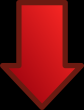 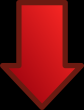 Each design has 16 KB extra SRAM for all 16 CUs
PWC needed for some workloads
Trade-offs in energy and area
2/19/2014
41
UW-Madison Computer Sciences
GPU MMU Design Tradeoffs
Shared L2 & PWC provices lower area, but higher energy
Proof-of-concept Design 3 provides low area and energy
*data produced using McPAT and CACTI 6.5
2/19/2014
42
UW-Madison Computer Sciences
[Speaker Notes: Methods. Put down cacti and McPAT]
Alternative Designs
TLB prefetching:
Simple 1-ahead prefetcher does not affect performance

Large pages:
Effective at reducing TLB misses
Requiring places burden on programmer
Must have compatibility
2/19/2014
43
UW-Madison Computer Sciences
Related Work
“Architectural Support for Address Translation on GPUs.” 
Bharath Pichai, Lisa Hsu, Abhishek Bhattacharjee (ASPLOS 2014).
Concurrent with our work
High level: modest changes for high performance
Pichai et al. investigate warp scheduling
We use a highly-threaded PTW
2/19/2014
44
UW-Madison Computer Sciences
Conclusions
Shared virtual memory is important

Non-exotic MMU design
Post-coalescer L1 TLBs
Highly-threaded page table walker
Page walk cache

Full compatibility with minimal overhead
2/19/2014
45
UW-Madison Computer Sciences
[Speaker Notes: 23:48]
Questions?
2/19/2014
46
UW-Madison Computer Sciences
Simulation Details
2/19/2014
47
UW-Madison Computer Sciences
Shared L2 TLB
Sharing pattern
Many benchmarks share translations between CUs
2/19/2014
48
UW-Madison Computer Sciences
Perf. of Alternative Designs
D3 uses AMD-like physically-addressed page walk cache
Ideal PWC performs slightly better (1% avg, up to 10%)
2/19/2014
49
UW-Madison Computer Sciences
Large pages are effective
Relative miss rate with 2MB pages
2 MB pages significantly reduce miss rate

But can they be used?
slow adoption on CPUs
Special allocation API
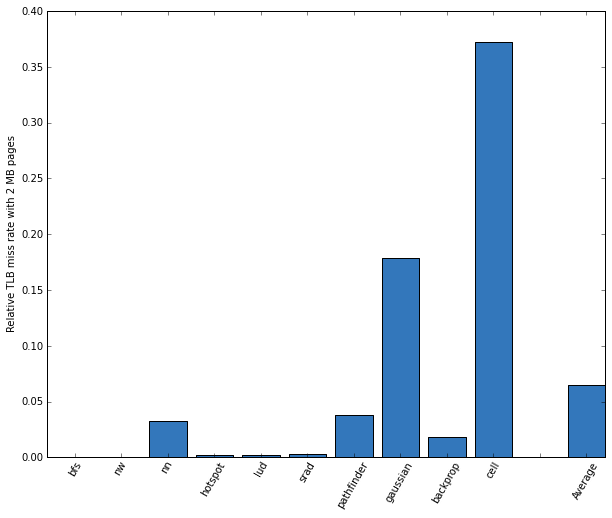 2/19/2014
50
UW-Madison Computer Sciences
[Speaker Notes: Cell and gaussian are pretty small and have relatively few TLB misses with 4 kB pages
Absolute numbers?]
Shared L2 TLB
2/19/2014
51
UW-Madison Computer Sciences
Shared L2 TLB and PWC
2/19/2014
52
UW-Madison Computer Sciences
Shared L2 TLB
Performance relative to D3
A shared L2 TLB can work as well as a page walk cache
Some workloads need low latency TLB misses
2/19/2014
53
UW-Madison Computer Sciences
Shared L2 TLB and PWC
Benefits of both page walk cache and shared L2 TLB
Can reduce the size of L1 TLB without performance penalty
2/19/2014
54
UW-Madison Computer Sciences
Unified MMU Design
Memory request
(virtual addr)
Memory request
(physical addr)
Page walk request & response
2/19/2014
55
UW-Madison Computer Sciences